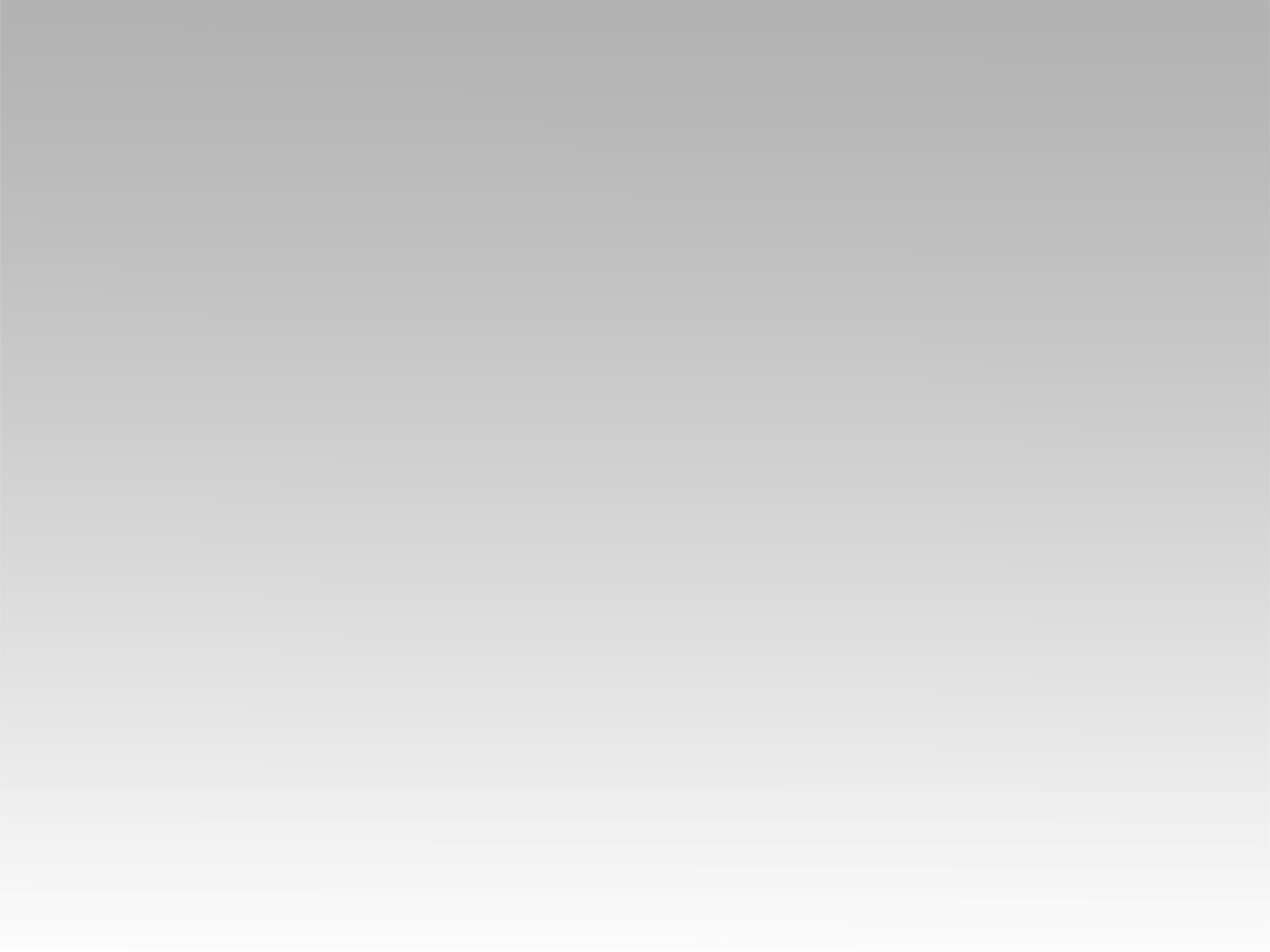 تـرنيــمة
مستحق يا يسوع 
(كرامة  ومجد ليك)
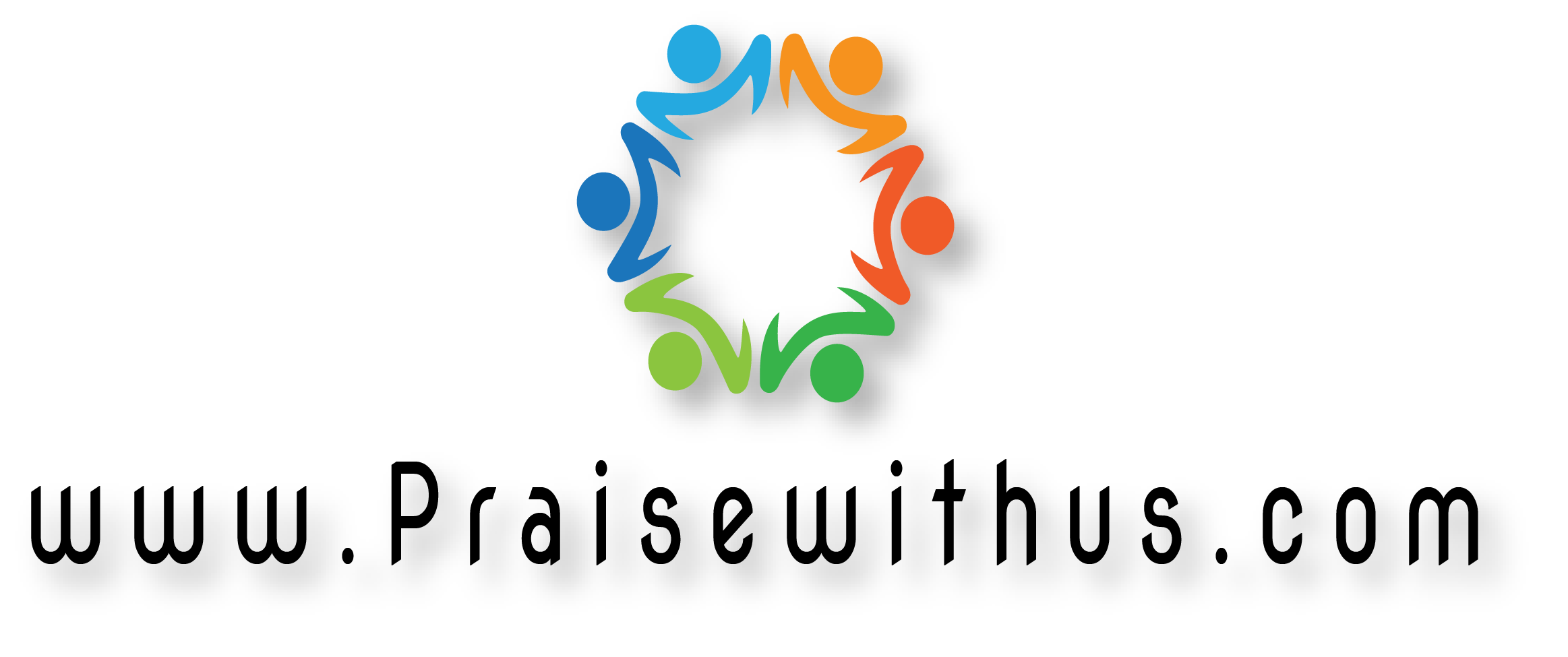 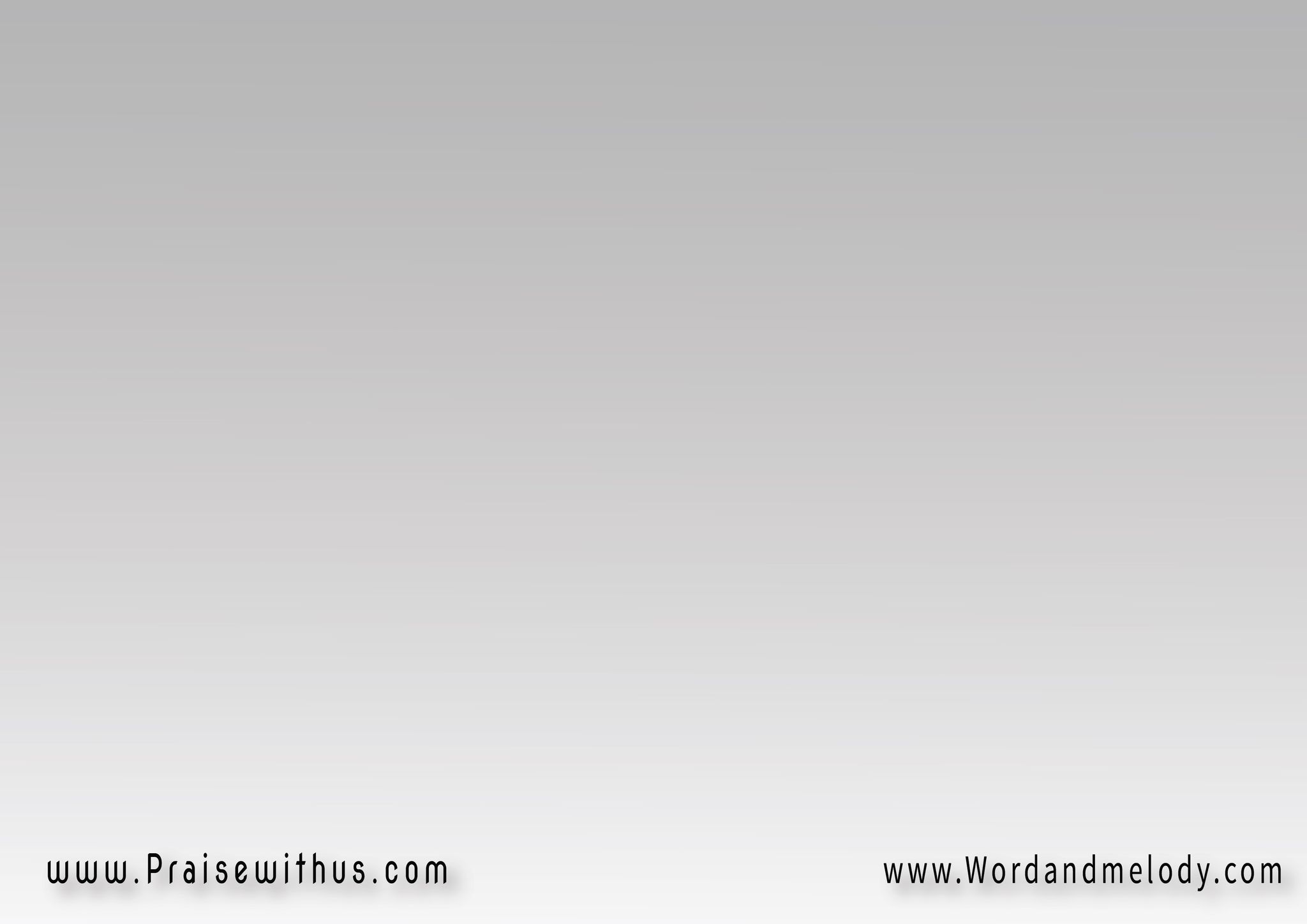 مستحق يا يسوعكل المجد والسلطانفي السما وعلى أرضنا
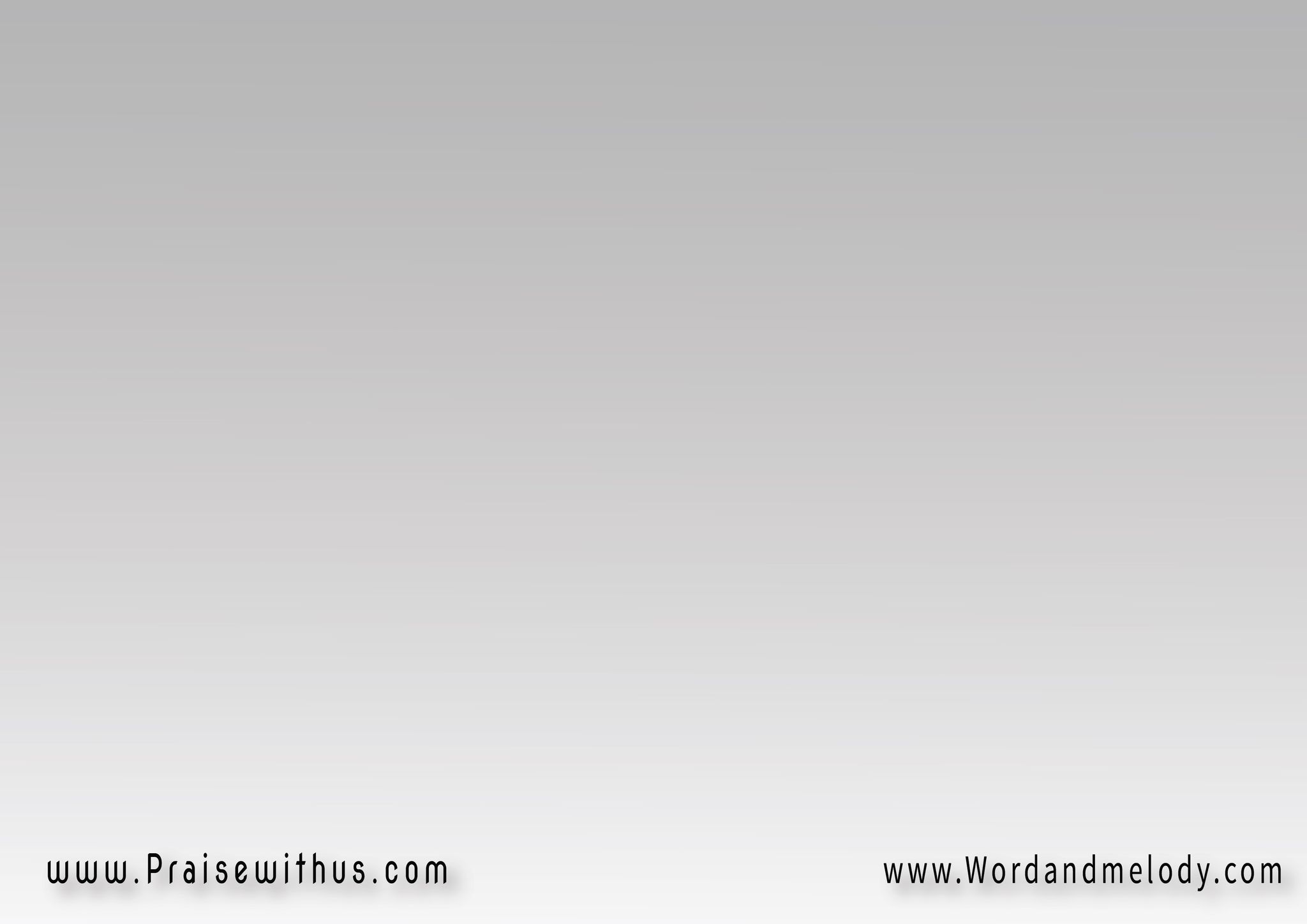 ليس مثلكيا ربنا
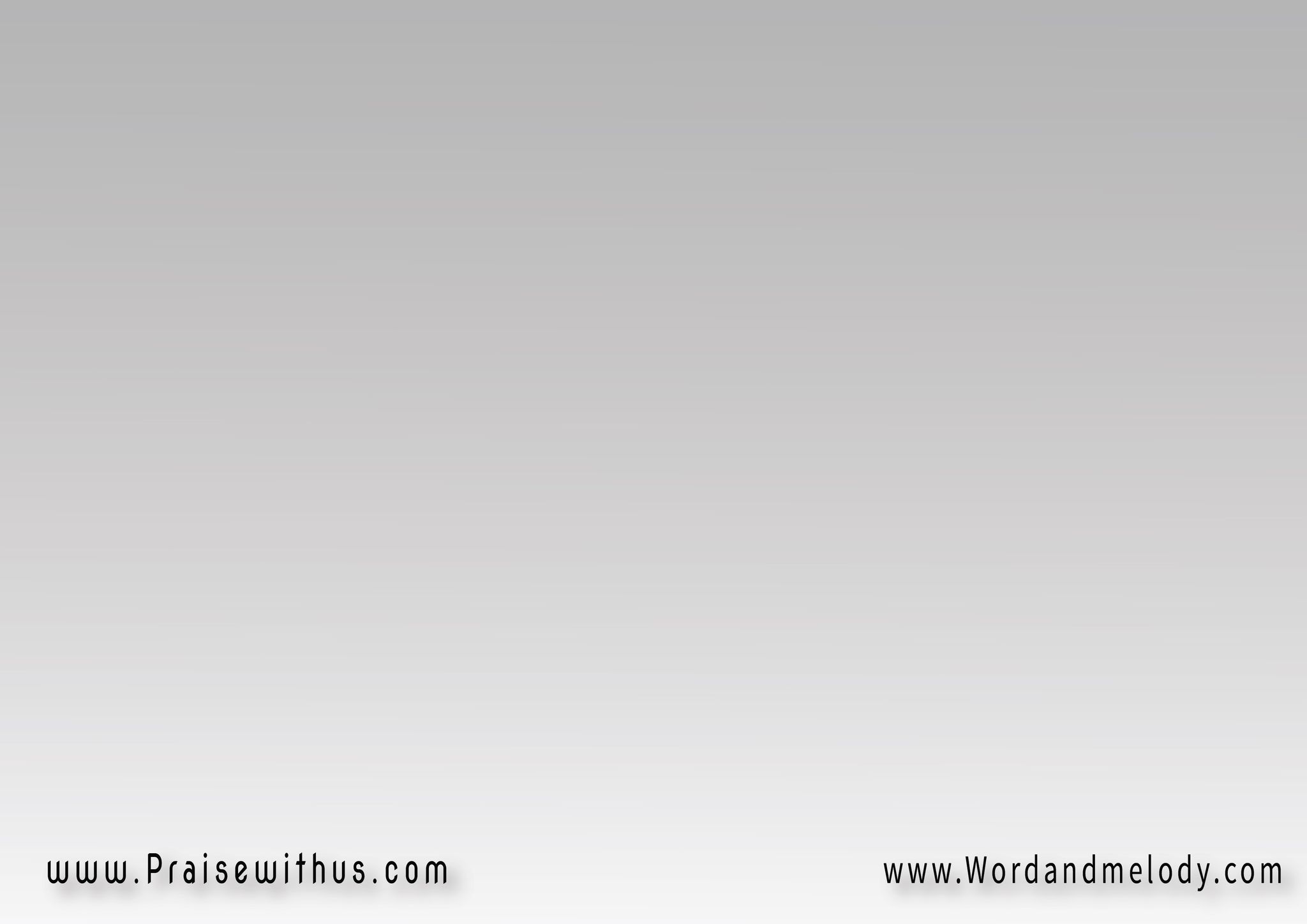 كرامة ومجد ليكيا يسوع
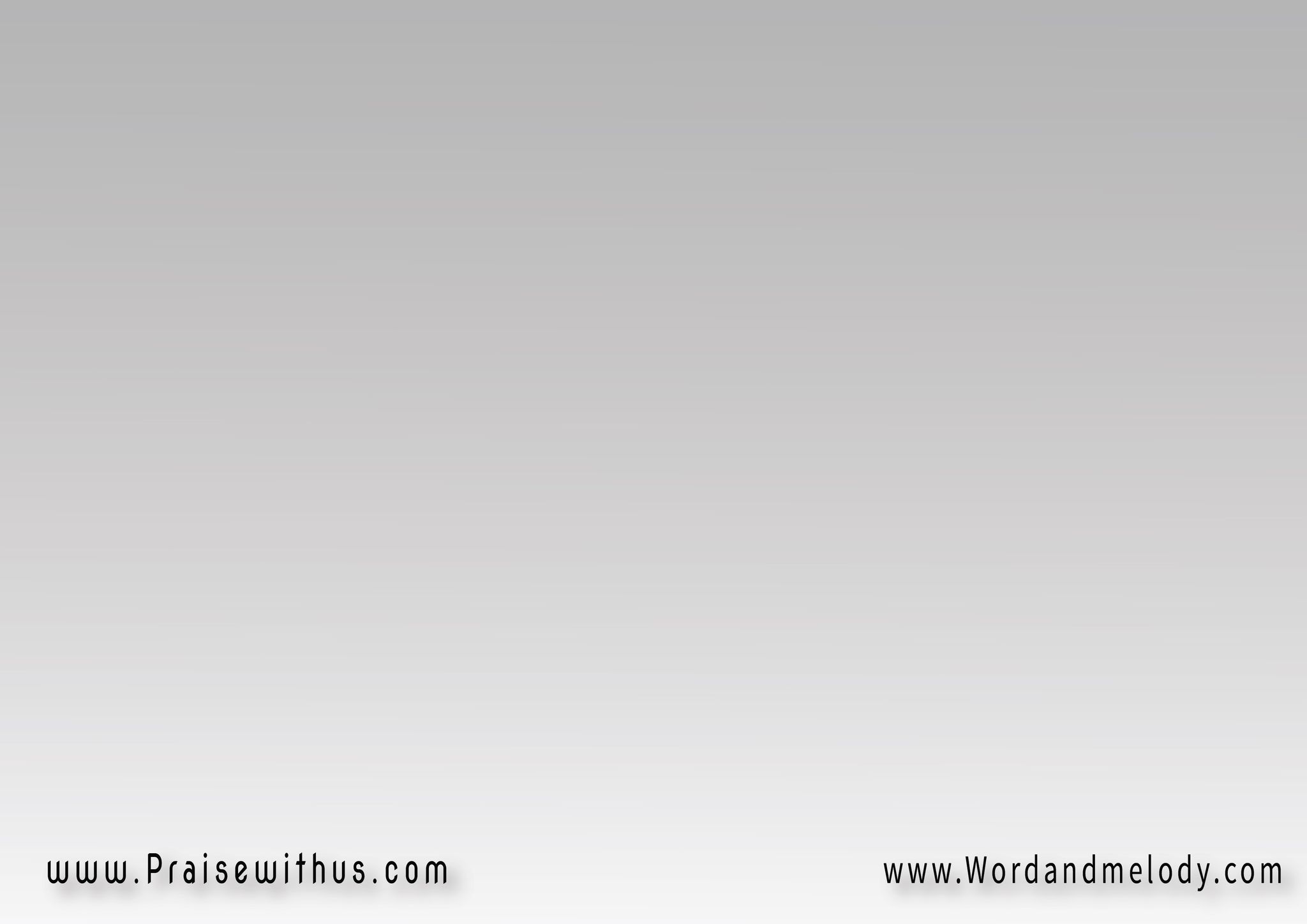 ألوف ألوف أمامكربوات ربوات تخدمك
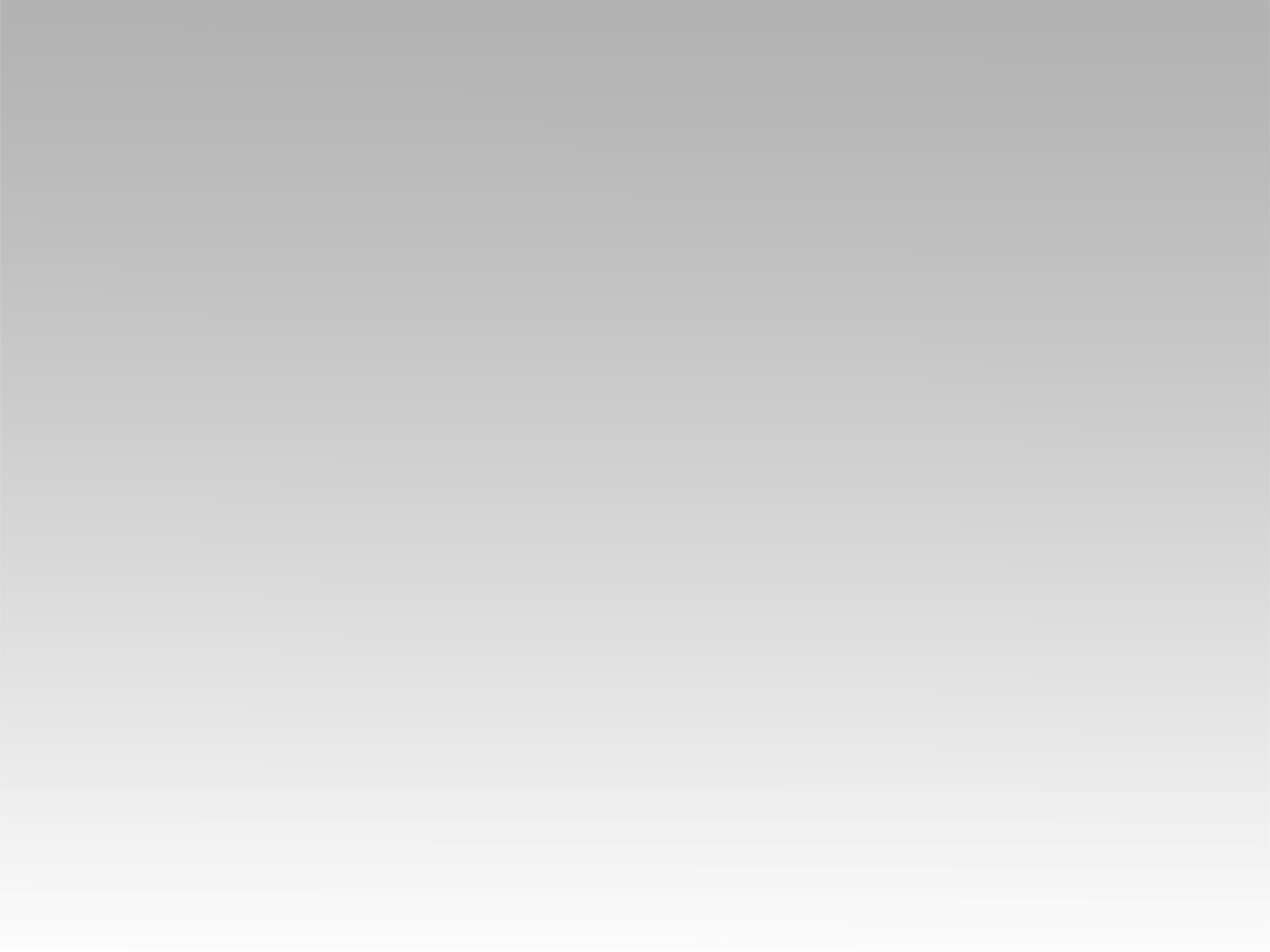 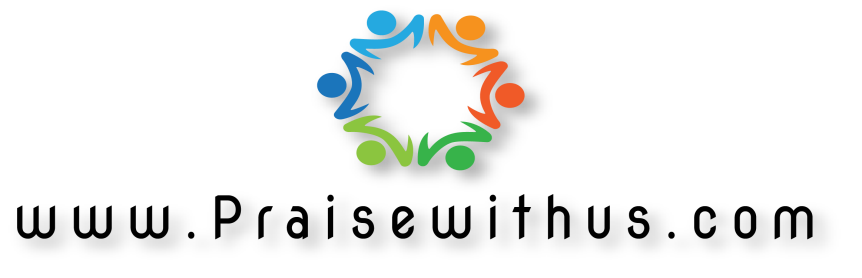